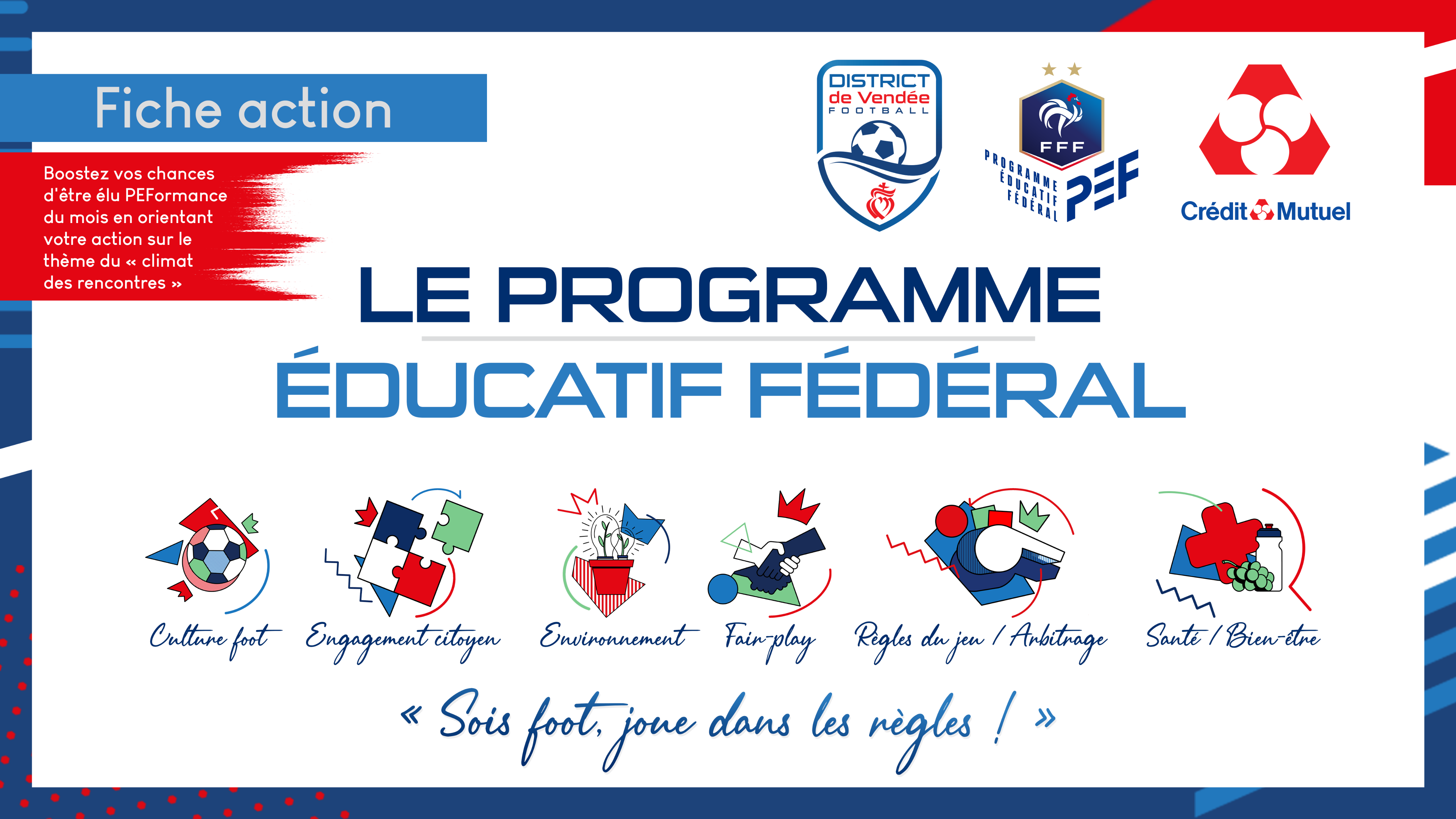 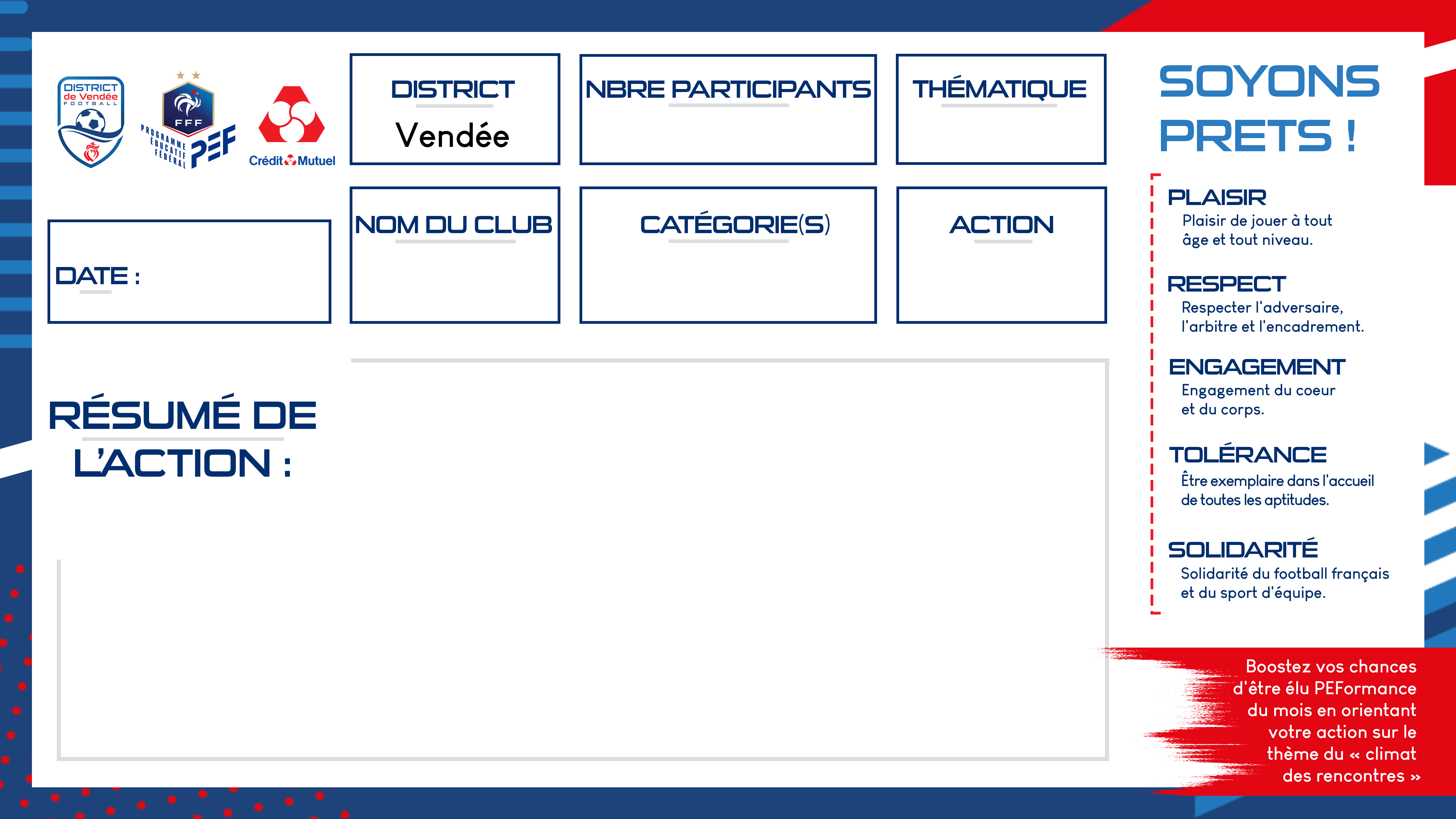 Santé / Bien être
47
SMS Football L’Herbergement
U8-U9/U10-U11
Journée Stage Vacnces
22 février 2023
Ce Mercredi 22 février, stage vacances pour nos u8u9 & u10u11.
Au programme : jeux à thèmes, exercices et situations..

Moment de convivialité et de partage le midi avec pique-nique.
Instant éducatif : « Bien faire mon sac de foot en période d'hiver et de pluie »

Une belle journée sous le signe du partage, du plaisir, du respect et de la tolérance !
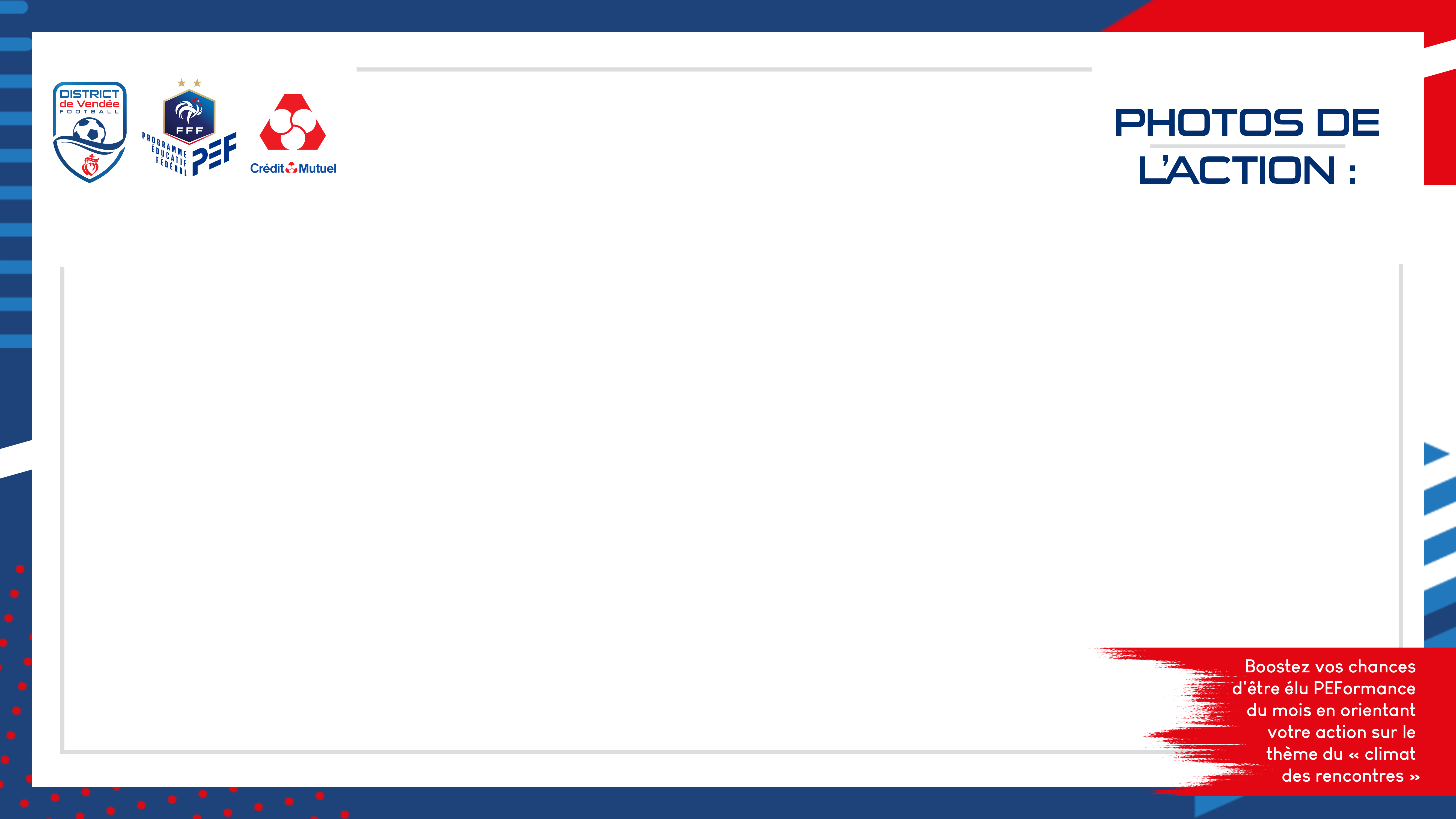 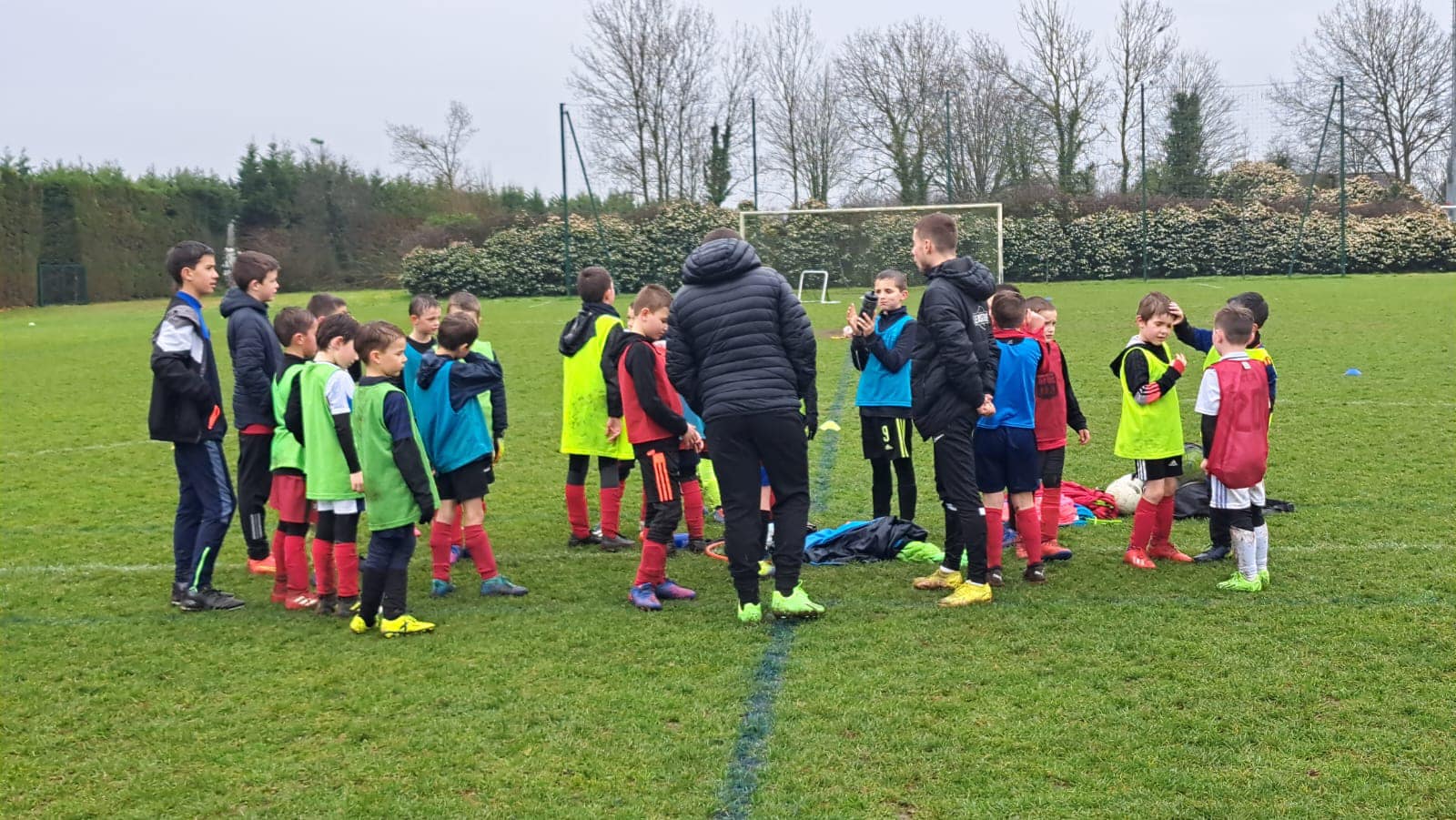 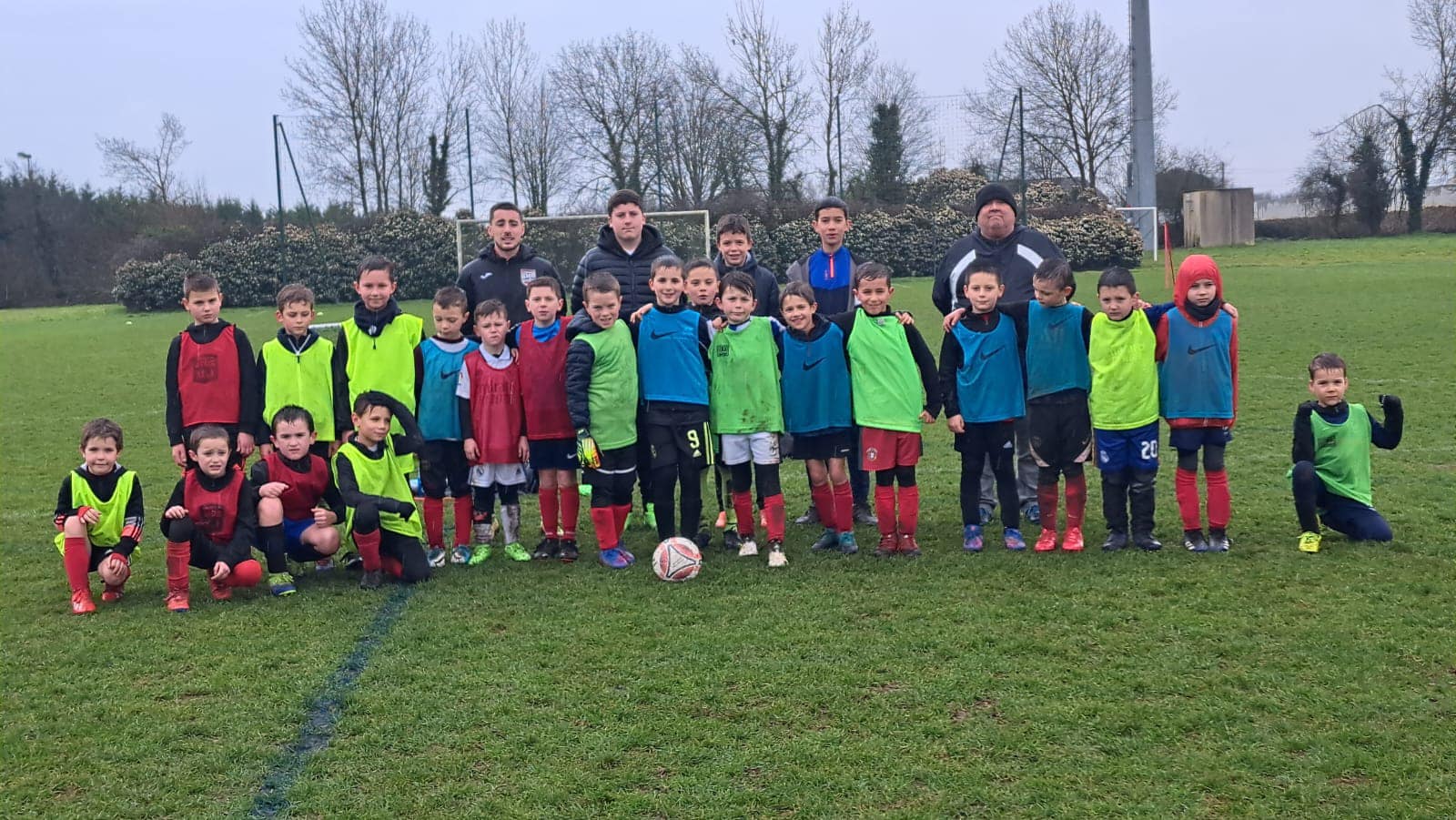 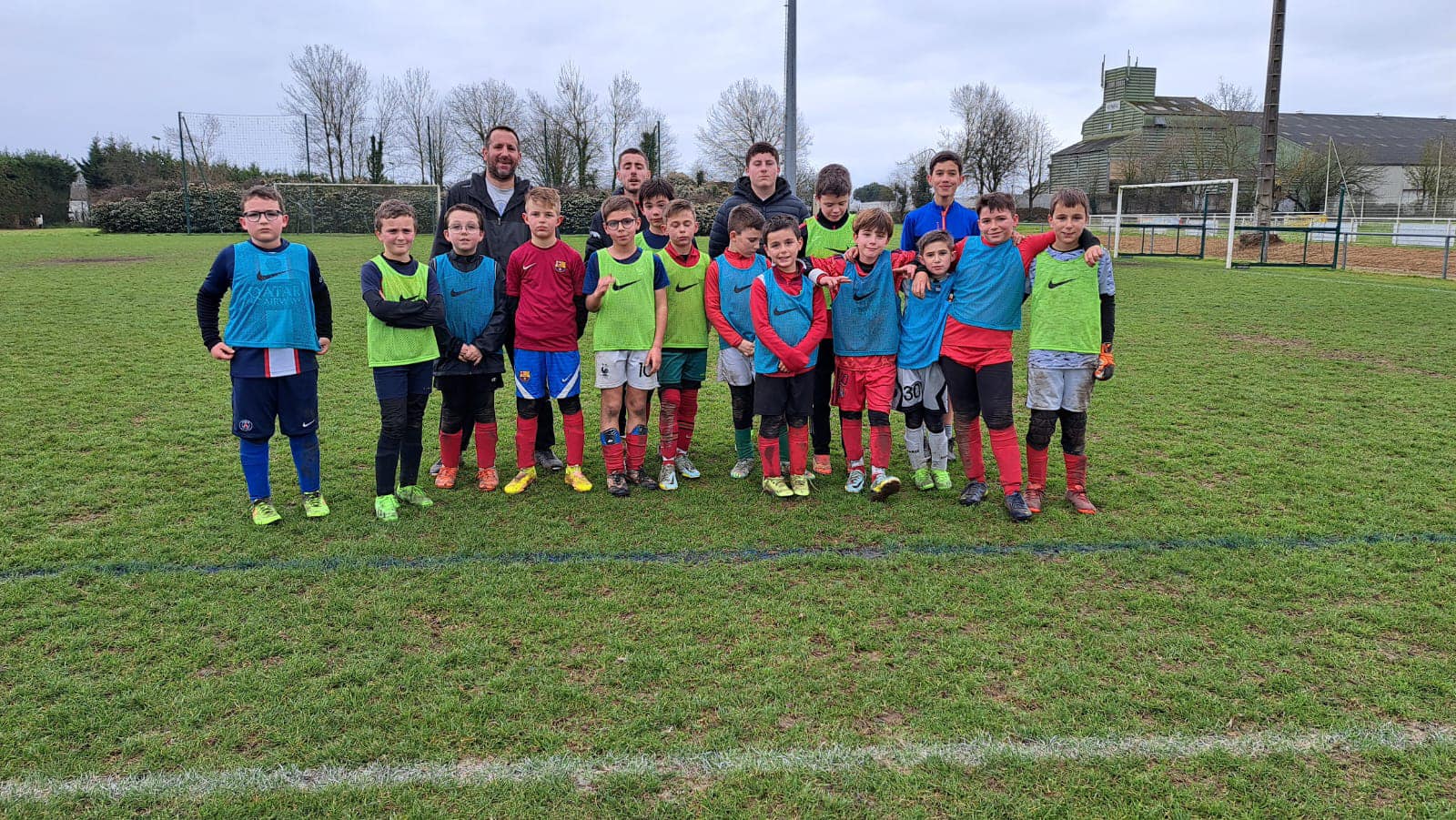 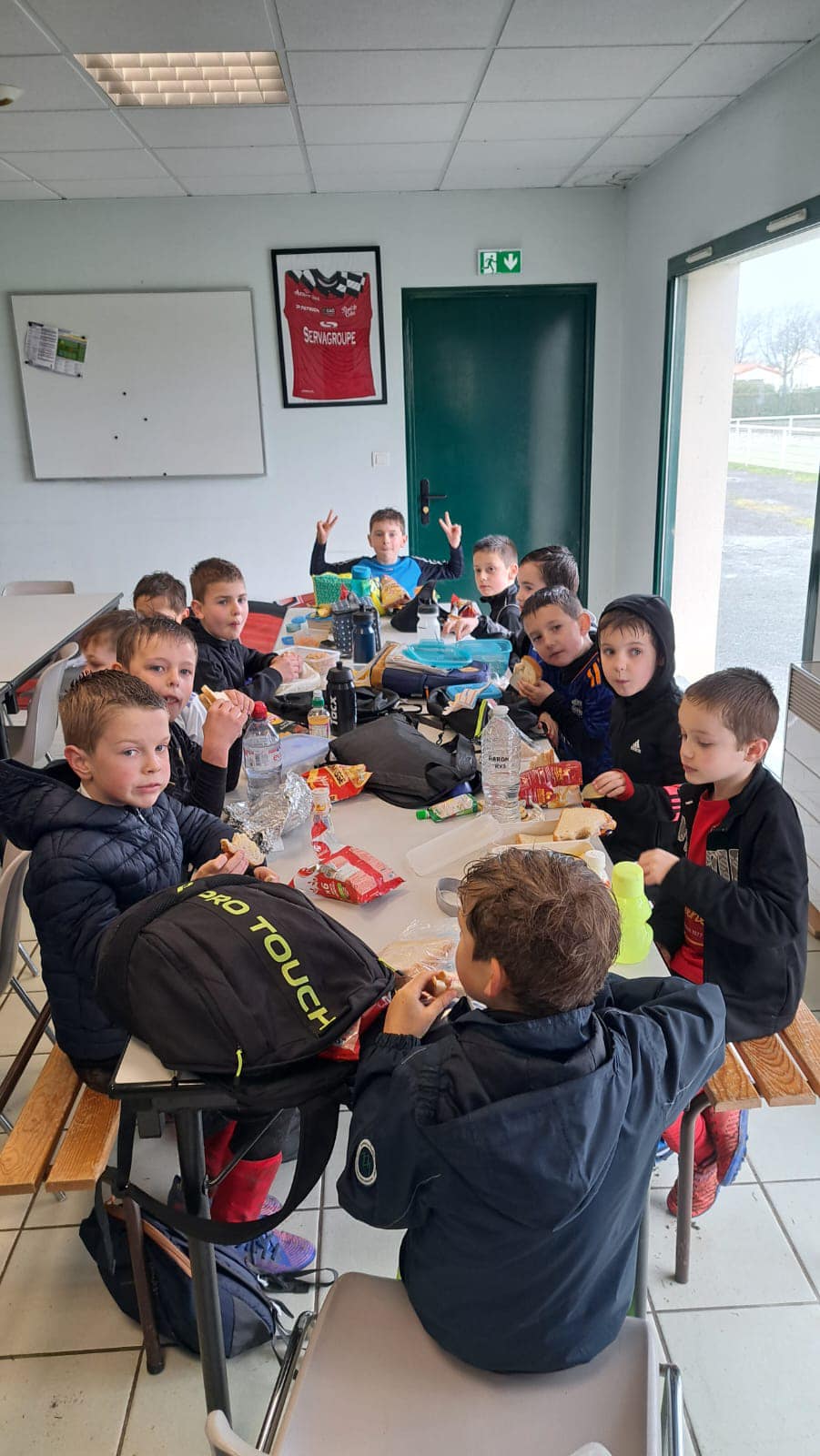 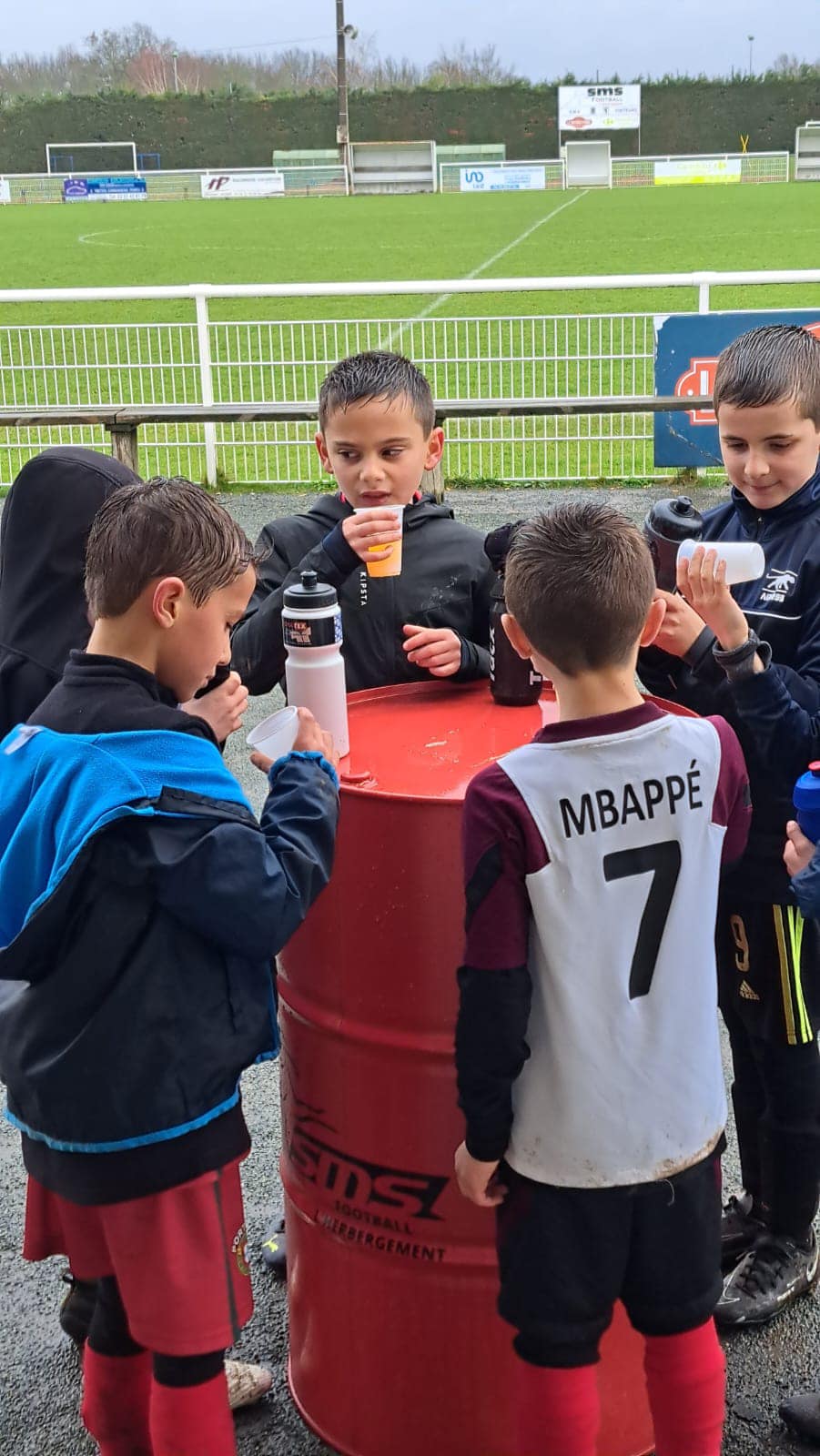